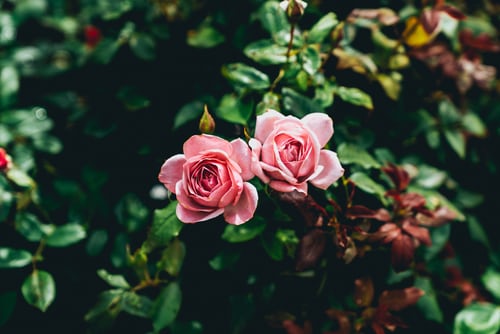 স্বাগতম
শিক্ষক পরিচিতি
তামান্না মাহজাবিন
সহকারী শিক্ষক
লোহারবন্দ সরকারি প্রাথমিক বিদ্যালয় 
ঘোড়াঘাট, দিনাজপুর।
পাঠ পরিচিতি
শ্রেণীঃ তৃতীয় 
বিষয়ঃ বাংলা
পাঠঃ ঘুড়ি
পাঠ্যাংশঃ ঘুড়িরা উড়িছে…হালকা বায়।
সময়ঃ ৪৫ মিনিট
শিখনফল
২.২ কবিতা শুনে বুঝতে পারবে। 
২.৩ পাঠ্য বইয়ের কবিতা শ্রবণযোগ্য স্বরে আবৃত্তি করতে পারবে। 
২.৪ পাঠে ব্যবহৃত বাক্য শ্রবণযোগ্য স্বরে পড়তে           পারবে।
২.৫ কবিতা সংশ্লিষ্ট প্রশ্নের উত্তর লিখতে পারবে।
এসো আমরা ছবি দেখি
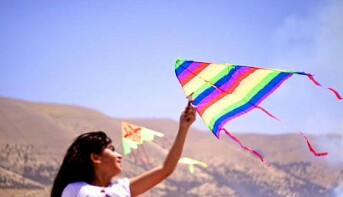 শিশুটি কি করছে?
পাঠ শিরোনামঃ
ঘুড়ি

আবুল হোসেন
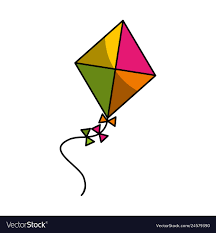 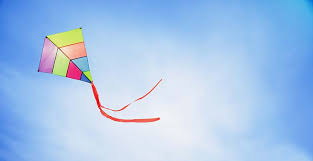 হলুদে সবুজে মন মাতায়।
ঘুড়িরা উড়িছে  বন মাথায়
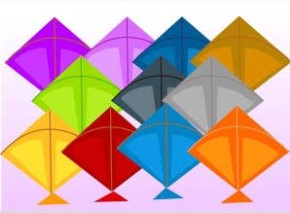 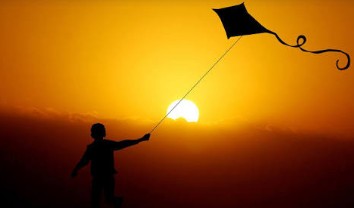 লাল- সাদা আর নীল কালোয়।
গোধুলির ঝিকিমিকি আলোয়।
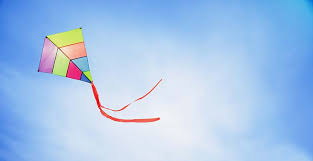 ঘুড়িরা উড়িছে হালকা বায়।
শিক্ষার্থীরা, তোমরা  পাঠ্যবইয়ের ৭৭ পৃষ্ঠা খোল।
শিক্ষকের পাঠ
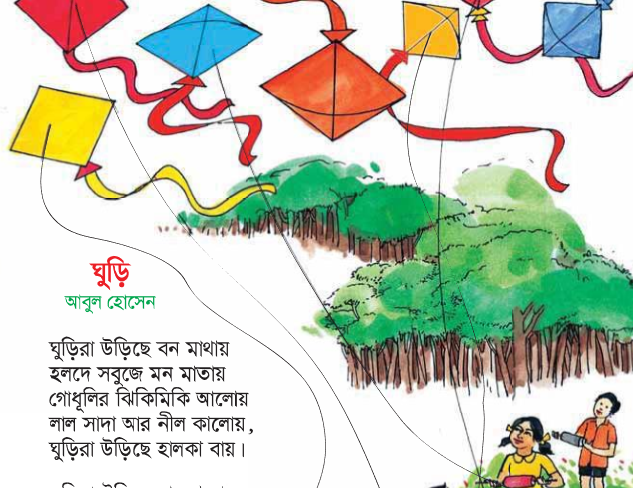 শিক্ষক শিক্ষার্থীর সম্মিলিত পাঠঃ
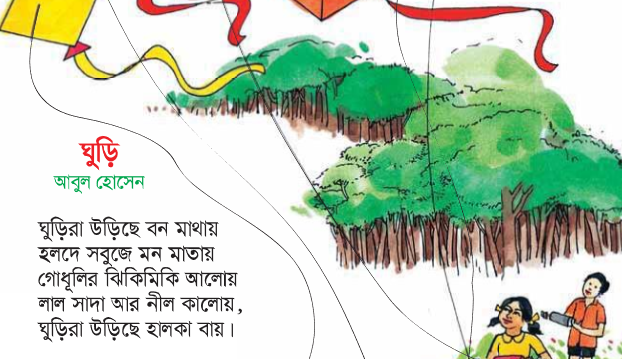 দলীয় কাজ
ক দলঃ দলে আবৃত্তি করবে ।

     খ দলঃ দলে আবৃত্তি করবে।
নতুন শব্দ
গোধূলি –  সূর্য ডোবার সময়।

বায় - বাতাস।
মূল্যায়ন
কবিতাংশটুকু তোমরা পর্যায়ক্রমে আবৃত্তি কর ।
নিচের প্রশ্নগুলির উত্তর দাও
১. ঘুড়ি  কবিতাটির কবির নাম কি? 

২. কবিতাংশটুকুতে কতটি রঙের ঘুড়ির    কথা বলা হয়েছে?
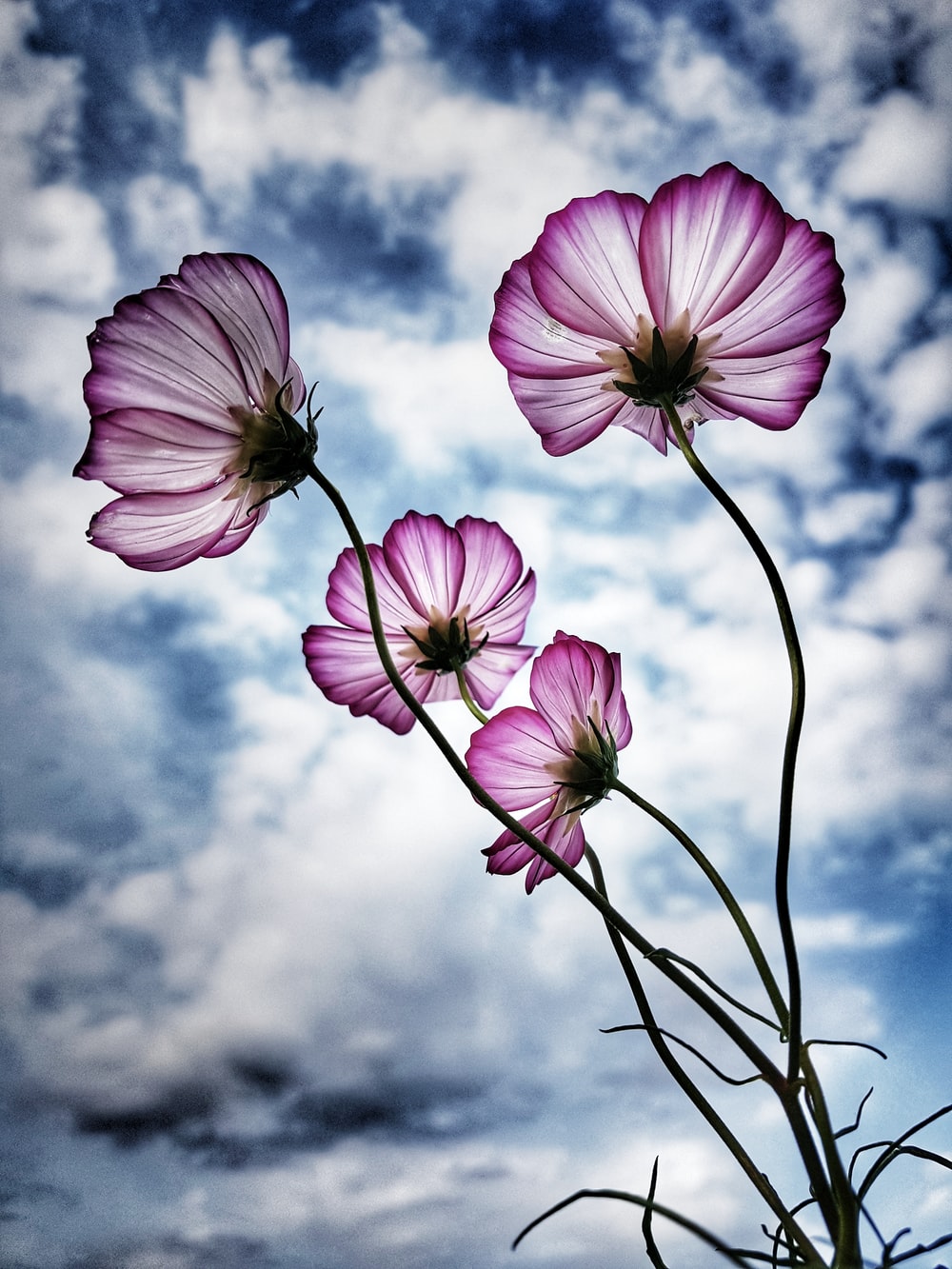 ধন্যবাদ